FOCUS GROUP	Ohniskové skupiny
Terénní cvičení z ekonomické geografie
Osnova
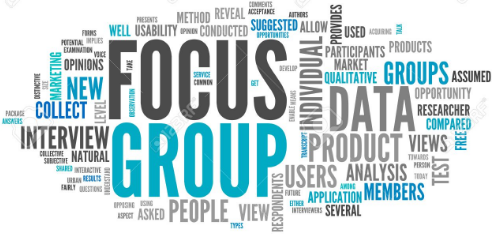 Co to je?
K čemu to je?
O čem to je?
Formulování otázek
Výběr a nábor participantů
Místa setkání
Pořízení záznamu
Etika
Příklady použití
Focus group – co to je?
= diskuzní skupiny
nejčastěji 6-12 lidí, kteří se potkají na informálním setkání a baví se o konkrétních tématech, které jsou vybrány výzkumníkem
výzkumník – pouze moderátor - není direktivní – nadhazuje témata, ale jejich směřování již nechává na samotné skupině
umožňuje skupině prozkoumat téma z více úhlů, pokud skupina chce
doba trvání: 1 – 2 hodiny

Výhody
nashromáždit názory velkého počtu lidí za poměrně krátkou dobu a s nízkými náklady
žádné speciální požadavky na respondenty
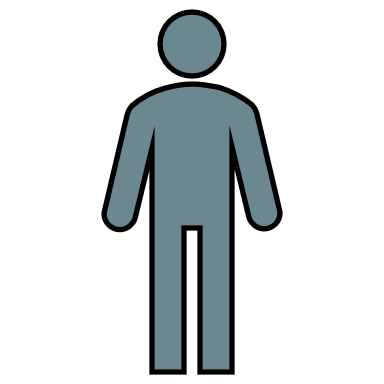 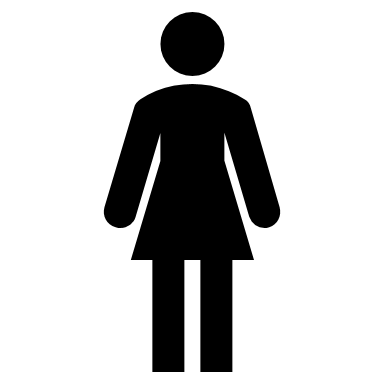 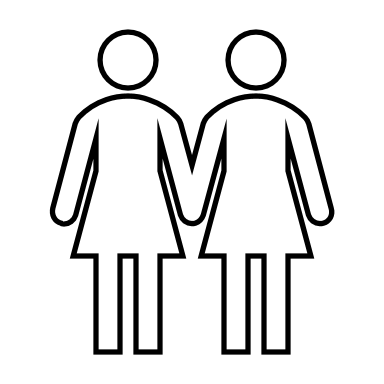 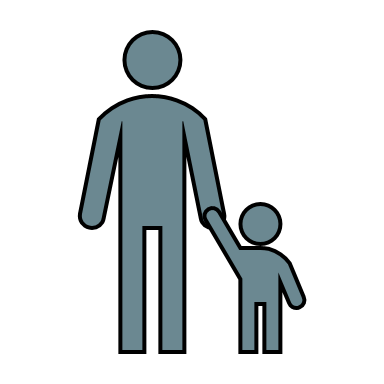 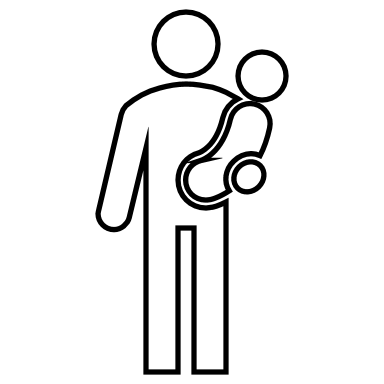 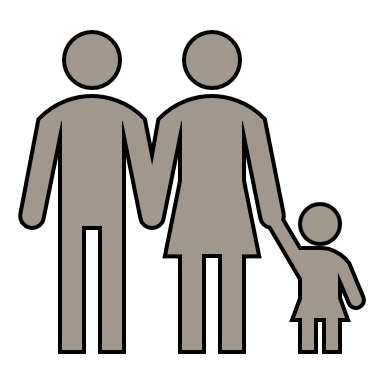 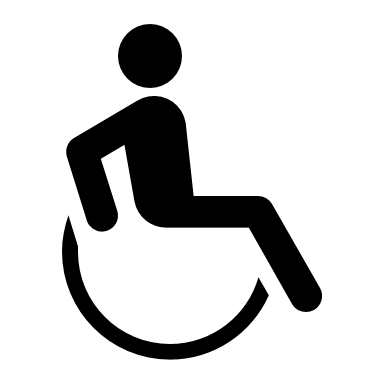 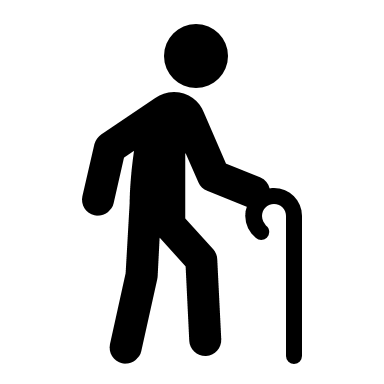 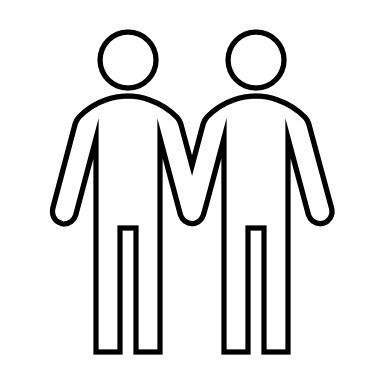 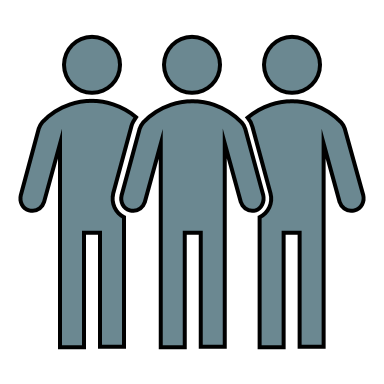 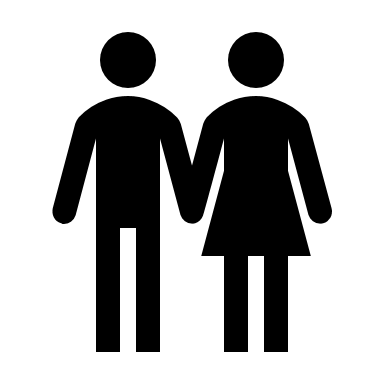 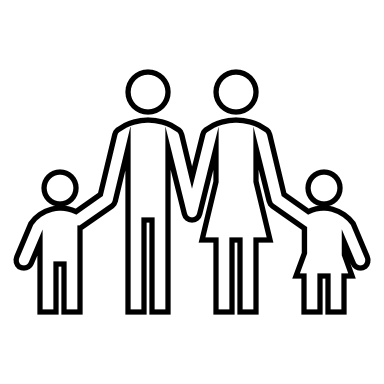 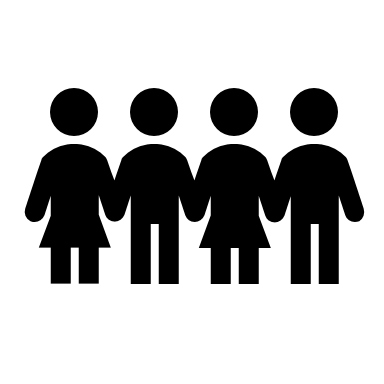 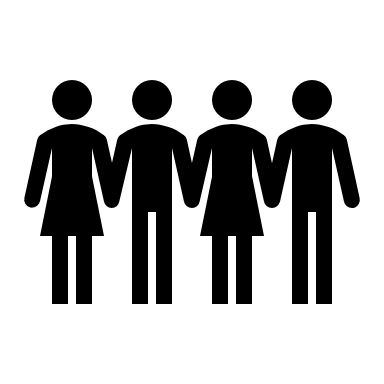 Focus group – k čemu to je?
dobrá metoda pro výzkumníka, který se chce zorientovat v novém oboru/výzkumném tématu
předběžný průzkum – dříve než se rozjedou nákladnější a náročnější metody (například před rozesláním dotazníků, žádostí o rozhovory)
poznání „jazyka“ - každodenních slov zkoumaného tématu, cílové skupiny
ujasnit si, co je pro daný výzkum prioritní
povědomí o základních vztazích
samostatná i doplňující metoda
triangulace – využití různých metod pro rozšíření porozumění tématu i výzkumné otázce
cenná metoda z hlediska interakce uvnitř skupiny
výzkumníkovi se dostává informací, které by mu jinak zůstaly skryty (člověk se neptá na věci, o kterých neví) 
převážně verbální podoba informací
dá se vysledovat i hierarchie ve skupinách – kdo komu skáče do řeči, kdo se příliš neprojevuje, kdo s kým souhlasí, …
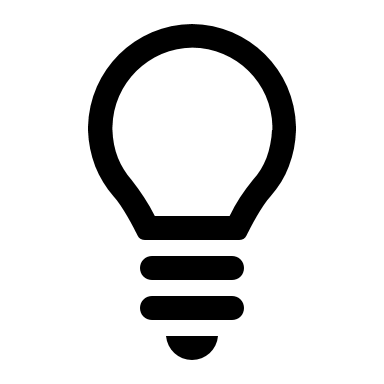 Focus group – o čem to je?
o poslouchání 

věnovat pozornost respondentům

být otevřený poslouchat, co lidé říkají - nesoudit

vytvořit a sdílet komfortní prostředí – bezpečné, důvěryhodné 

být pozorný

být systematický v práci s informacemi, které vám lidé říkají
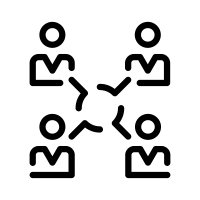 neexistuje přesný osvědčený postup, žádná tvrdá a rychlá pravidla 
jedná se o sociální interakci
každá FG potřebuje vlastní přípravu, myšlenku, praxi
pár rad:
úplné seznámení výzkumníka s tématem (vytvořit si seznam okruhů, otázek pro respondenty – pokud by konverzace vázla)
otázky vyvolávající „věcné“, popisné, promyšlené, emocionální informace – jejich efektivní kombinace
začít s otázkami, které jsou pro respondenty snadno zodpověditelné 
složité, citlivé nebo otázky vyžadující přemýšlení – nechat na druhou polovinu FG 
nedržet se striktně plánu – nechat participanty mluvit o tématech, která jsou pro ně důležitá
konec – když jsou všechny okruhy ze seznamu projité, vše je zodpovězeno a respondenti už nemají co říct
„Warm-up“ pro začátek – zařadit aktivitu, která přivede pozornost respondentů ke zkoumanému tématu - káva a koláč + povídat si o tématu, komunikační hry, kreslení, představit si konkrétní situaci…
Focus group – formulování otázek
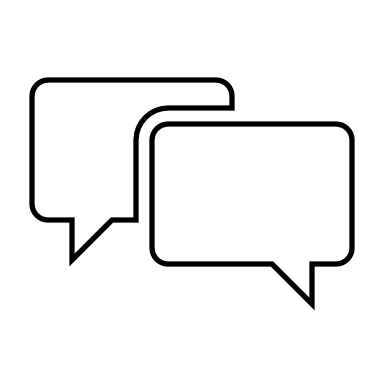 Focus group - výběr a nábor participantů
R musí mít zkušenosti související s výzkumným tématem

nejde o to získat reprezentativní „objektivní“ vzorek a chtít opakovatelná data – NE nechceme být REPREZENTATIVNÍ!

Cíl → Porozumět individuální lidské zkušenosti a jaký smysl a vliv má dané téma pro/na jejich životy, každodennost, životní styl

zaměření se na skupiny, které mají něco společného nebo se navzájem znají (členské seznamy organizací, sportovních a kulturních spolků, komunitní aktivity, církevní skupiny, …)

často se výzkumník snaží vtvořit co nejvíce homogenní skupiny – pokus o simulování skupiny přátel (relax talking) 
metoda „sněhové koule“ – jeden kontakt vede k dalšímu kontaktu atd.
přátelské, důvěryhodné, bezpečné prostředí

neutrální, neformální, snadno přístupné; ne hlučné

respondenti se musí cítit dobře

některé prostory brání v určitém typu rozhovoru 
například kritika komunálních politiků/zastupitelů atd. ze strany občanů se bude dělat hůře v budově radnice, úřadu

výzkumník: také se musí cítit bezpečně 
 nesetkávat se s lidmi a na místech, kde se necítí bezpečně
Focus group – místa setkání
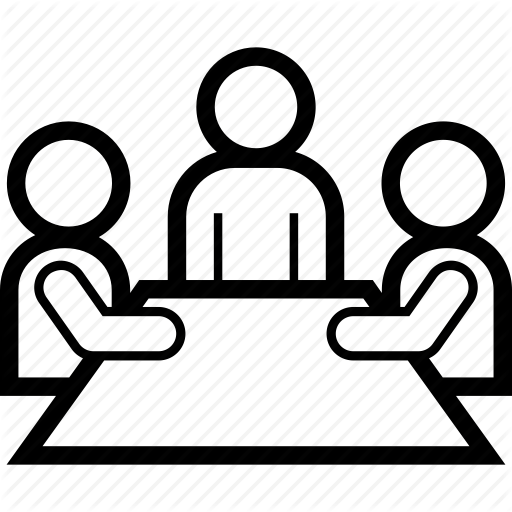 pořízení audio (video) záznamu – výzkumník necítí takový tlak zaznamenat všechna důležitá slova respondentů

hned po FG – zdokumentovat obecný tón rozhovorů, klíčová témata, co bylo zvláštní, ohromující, … ( - i tohle je analýza dat) 

přepsat záznamy co nejdřív po jejich pořízení – přepis netrvá tak dlouho, vše je v živé paměti

poznamenat si energii a dynamiku reakcí jednotlivých respondentů

speciální značky – pro pauzu, důraz, nonverbální situace, gesta, mimika, …
Focus group - pořízení záznamu
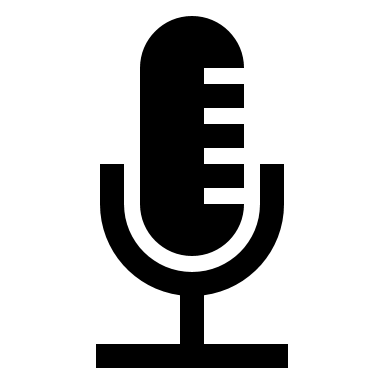 důvěra a anonymita:
vešekrá shromážděná data zůstanou bezpečně uložená, poskytnuté informace zůstanou důvěrné a účastníci anonymní

respondent má právo kdykoliv výzkum ukončit  bez uvedené důvodu

respondentům lze nabídnout shrnutí výsledků po skončení projektu

komplikované – vztah důvěry k ostatním členům skupiny – požádat všechny, aby považovali diskuzi za důvěrnou (některá témata se hodí pouze pro individuální rozhovory)

může dojít k rasistickým, sexistickým nebo jinak urážlivým narážkám – třeba řešit, aby se v rámci skupiny nelegitimizovalo

různé kulturní souvislosti – citlivost k jiným kodexům chování (zvláště feminističtí geografové a geografky se tomuto tématu věnují)
Focus group - Etika
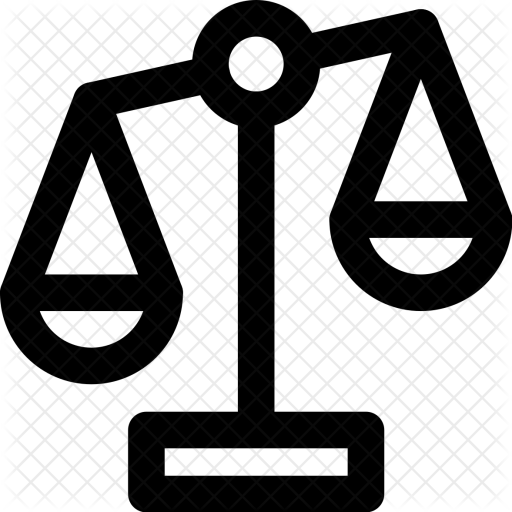 Focus group – příklady využití
Burgess, Limb a Harrison (1988) – použili tzv. small groups pro průzkum environmentálních hodnot lidí
Miller (1998) – nakupování v severním Londýně, prozkoumání vztahu mezi nakupováním a identitou
Myers a Macnaghten (1998) – rétorika udržitelného životního prostředí
Wolch (2000) – role kulturních rozdílů na postoj vůči zvířatům ve městě
Johnston (2001) – vztah hostů i účastníků gay pochodu v Aucklandu
Punch (2001) – dětský prostor – venkovské komunity v jižní Bolívii
Yantzi a Roseberg (2008) – zkušenosti matek, které se staraly o postižené děti
…
Zdroje
Clifford, N., French, S., Valentine, G., 2010. Key Methods in Geography. London: SAGE Publications. 2. vyd. 545 s. ISBN 978-1-4129-3508-1.

Morgan, D., 2010. Ohniskové skupiny jako metoda kvalitativního výzkumu. 1. vyd. Z anglického originálu přeložila Jana Krchová. Boskovice: Albert. 99 s. ISBN 80-85834-77-4. 

Obrázek: http://groupquality.com/2015/wp-content/uploads/2015/03/Focus-group-word-cloud.jpg